Managing Fever
Content Specifications
Know the differential diagnosis of fever without localizing signs in children of varying ages
Understand the correct methods for measuring body temperature
Plan the management of children of varying ages with a high fever: local measures, medication, dosage
Understand the normal range of body temperature
PREP 2011:240
A mother brings her 18-month old daughter to the office because she has had a temperature up to 39.8 C for the past 24 hours without any other signs or symptoms. No one at home is ill, but the girl attends a child care center. Her immunizations are up to date. Acetaminophen has provided some relief. On physical examination, the child appears well and has a temperature of 39.1 C, heart rate of 140 beats/min, respiratory rate of 28 breaths/min, and blood pressure of 100/60 mmHg. The remainder of her examination findings are within normal parameters. 
Of the following, based on the history and physical examination findings, the MOST likely cause of this child’s fever is:
enterovirus infection
Escherichia coli urinary tract infection
respiratory syncytial virus infection
rotavirus infection
streptococcus pneumoniae bacteremia
Physiology
Blood temperature
Peripheral receptors
Hypothalamus
Increase Temperature
Decrease Temperature
Involuntary Shivering
Increased cell metabolism (gut, brown fat, skeletal muscle)
Vasoconstriction
Heat preference
Sweating
Obligate heat loss (skin and lungs)
Vasodilation
Cold Preference
Normal Temperature
Axillary: 97.5°F (36.4°C) (range, 94.5° to 99.1°F [34.7° to 37.3°C])
Oral: 97.9°F (36.6°C) (range, 95.9° to 99.5°F [35.5° to 37.5°C])
Rectal: 98.6°F (37.0°C) (range, 97.9° to 100.2°F [36.6° to 37.9°C])
Infrared tympanic: 97.9°F (36.6°C) (range, 96.3° to 99.5°F [35.7° to 37.5°C])
[Speaker Notes: Goal of slide: normal temps and how to measure
Axillary– lags behind core temp and can be falsely low due to peripheral vasoconstriction and sweating
Oral– okay but not for mouth breathers or those who have just ingested warm/cold liquid
Rectal– gold standard (100.4 or 38)
Infrared– theoretically good, but very user and cerumen dependent]
Pathophysiology
Pyrogens
Peripheral receptors
Pyrogenic Cytokines
Blood temperature
Endogenic cryogens
Hypothalamus
Antipyretic
Increase Temperature
C
H
I
L
L
F
L
U
S
H
Decrease Temperature
Involuntary Shivering
Increased cell metabolism (gut, brown fat, skeletal muscle)
Vasoconstriction
Heat preference
Sweating
Obligate heat loss (skin and lungs)
Vasodilation
Cold Preference
[Speaker Notes: Pyrogens = toxins or products of viral or bacterial metabolism (eg, bacterial lipopolysaccharide, a cell wall product of gram-negative bacteria), antigen-antibody complexes, and complement components
Pyrogenic Cytokines = interleukin-1-alpha, interleukin-1-beta, tumor necrosis factor, and interferon
Prostaglandin E will increase the temperature set point and Endogenic cryogens keeps it from going too high in normal peeps
Tylenol and motrin inhibit cyclo-oxygenase and prevent production of prostaglandin]
Fever
PRO
CON
Enhances leukocyte mobility and activity
Helps activate T-lymphocytes
Aids production of interferon
Inhibits bacterial and viral function
Creates hypermetabolic state
Causes increased insensible fluid loss
Makes one feel uncomfortable
[Speaker Notes: Transition: fever is a symptom]
What does the kid have?
In up to 40% of kids, you will not find a source
Most kids will have a self-limited infection
Rarely, you will have a kid with a bacterial cause requiring treatment, an oncologic cause, or a non-infectious inflammatory cause
[Speaker Notes: Transition: since most kids have self-limited infection and since most kids will need treatment of their fever before they can be fully assessed, we’re going to talk about treatment before workup]
Treating Fever
Encourage liquid intake
Remove blankets and heavy clothing
Antipyretics
Reassess child after fever defervesces
Workup root cause as necessary
Dosing Tylenol
15 mg/kg/dose every 4-6 hours
Suspension sold as 160mg/5ml
Tabs sold as: 325, 500, 650 mg
Suppositories sold as: 80, 120, 325, 650 mg
Max dose 4gm/24hour or 5 doses/24hour
Calculate child’s dose in clinic during well and sick visits. Then review proper dosing with parents
Dosing Motrin
10mg/kg/dose every 6-8 hours
Suspension sold as 100mg/5ml
Tabs sold as: 50, 100, 200mg
Max dose: 40 mg/kg/day
Calculate child’s dose in clinic during well and sick visits. Then review proper dosing with parents
[Speaker Notes: 50 mg tabs are chewable]
Should I alternate Tylenol and Motrin?
No proof at standard recommended doses that it is more effective than monotherapy
Ibuprofen inhibits glutathione production. Increased Tylenol levels when glutathione low can lead to increased hepatic or renal toxicity
Parents get easily confused because regimen is less straightforward
When should I be worried?
Neonates
Kids with chronic illness
Immunosuppressed kids
Kids who look sick
Kids who are not immunized
Fever of unknown origin
[Speaker Notes: Esp. kids who look sick after antipyretic]
Risk Stratification
For infants <2 months, full septic workup will find bacterial infection in 10-12%
For older kids, your history and physical will guide your workup and treatment
High fevers >39C, could be…	
Bacteremia in 1-1.5% of kids (varies by immunization status)
UTIs in <1% - 8.3% of kids (varies by sex and age)
Pneumonia in up to 20% of kids <5 who also have WBC >20
[Speaker Notes: Younger kids vs. older kids (taking out the immunosuppressed kids)]
Neonates
Immature immune response
<1 month: definite full septic workup with tx
1-2 months: possible full septic workup (Rochester Criteria)
Infant appears generally well
Infant has been previously healthy
No evidence of skin, soft tissue, bone, joint, or ear infection
Acceptable labs: WBC btw 5-15, absolute bands <1500, <= 10 WBC/hpf in urine, <= 5 WBC/hpf in stool (when infant has diarrhea)
[Speaker Notes: Clinical cues are very limited in kids <1 month
Rochester criteria are technically applicable at any age <=60 days with T >=38 C
Previously healthy = born at term, did not receive perinatal antimicrobial therapy, was not treated for unexplained hyperbilirubinemia, did not have pretreatment with abx, not previously hospitalized, no chronic condition or underlying illness, and was not initially hospitalized longer than mother
Negative predictive value for serious bacterial infection is 98.9%. =low risk kids can be observed off antibiotics]
Should we check urine?
Under 2 months → yes!
2 months – 2 years: use clinical judgment
If you plan to give antibiotics → yes!
If the patient is high-risk:








Over 2 years → if symptomatic
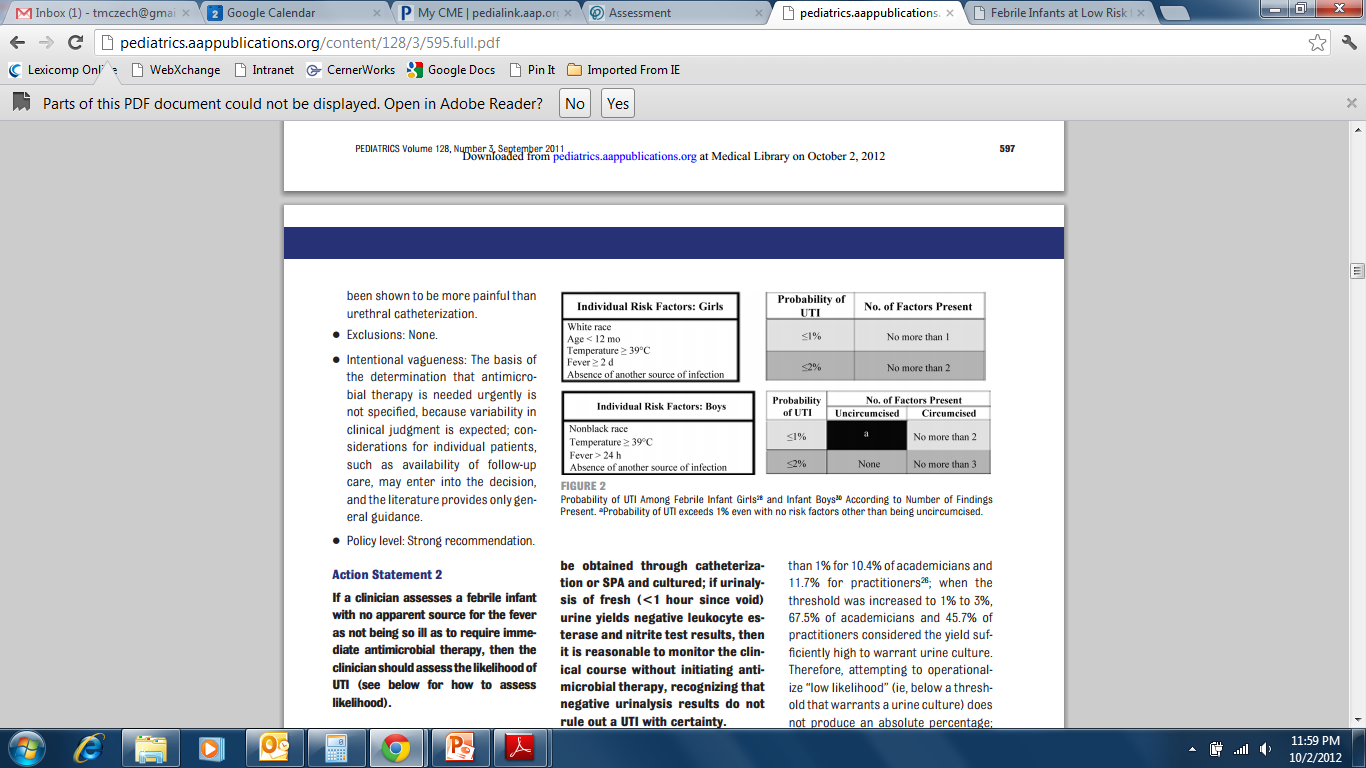 FUO
Fever for 7-9 days without a source
Get a thorough history and physical exam. Make sure you aren’t dealing with multiple, overlapping illnesses. Proceed intelligently
What is it? 
50% infectious
10-20% rheumatologic
8% malignant
10-20% unknown
What about the other vitals?
Heart rate increases 10-15 bpm/degree C
Respiratory rate incr 3 to 5 bpm/degree C
[Speaker Notes: Transition: so you have a low-risk kid who you don’t want to give abx to or get any special tests on. You are explaining fever management with the parents when they say..]
But the Fever is so high!
Truths
Myths
High fever is harmful in children who cannot accommodate for the increased metabolic demands
High fever can be associated with febrile seizures
High fevers cause brain damage
You can predict serious illness from the height of the fever
[Speaker Notes: (chronic illness, cardiovascular or pulmonary disease, immature or suppressed immune systems, or underlying anatomic abnormalities)
The underlying illness causes brain damage
In the age of vaccines, the height of the fever doesn’t mean as much and doesn’t predict serious illness well. Often the kids who are sick with serious illness have more obvious signs and symptoms that you can rely on]
Fighting Fever Phobia
Educate about fever at a health supervision visit
Fever is a normal response to infection
Fever is a symptom not a disease
Fever determination does not always need to be exact
Parents should treat the child’s comfort rather than a specific temperature
Fever will persist until the disease process resolves
Clinical appearance is important
Use the term “fever therapy” rather than “fever control”
* Slide content taken directly from Peds in Review article
Take home points
In up to 40% of kids, you will not find a source
Most kids will have a self-limited infection
Rarely, you will have a kid with a bacterial cause requiring treatment, an oncologic cause, or a non-infectious inflammatory cause
For infants <2 months, full septic workup will find bacterial infection in 10-12%
For older kids, your history will guide your workup and treatment
Education will save you from frantic mommy calls and crowded waiting rooms
References
PREP 2011
Avner, JR. “Acute Fever”. Pediatrics in Review 2009;30;5. 
Harriet Lane, eighteenth edition
Jaskiewicz et al. “Febrile Infants at Low Risk for Serious Bacterial Infection−−An Appraisal of the Rochester criteria and Implications for Management” Pediatrics. 94 (3). 390 -396. 
“Urinary Tract Infection: Clinical Practice Guideline for the Diagnosis and Management of the Initial UTI in Febrile Infants and Children 2 to 24 months”. Pediatrics. 128 (3). 595 -610.